Relations,GraphsMidterm Misconceptions
Properties of relations
What do we do with relations? Usually we prove properties about them.
Warm up
You’ve also done a proof of transitivity!
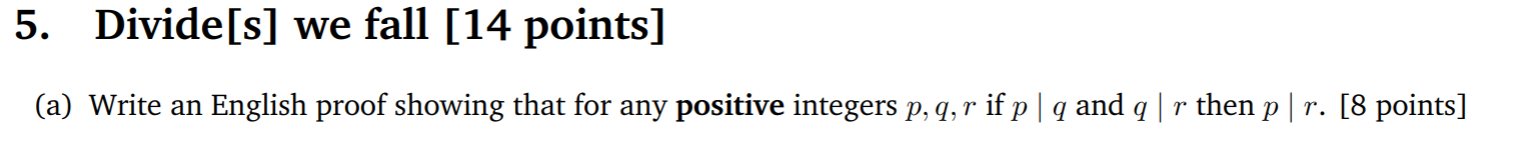 More Properties of relations
What do we do with relations? Usually we prove properties about them.
You’ve proven antisymmetry too!
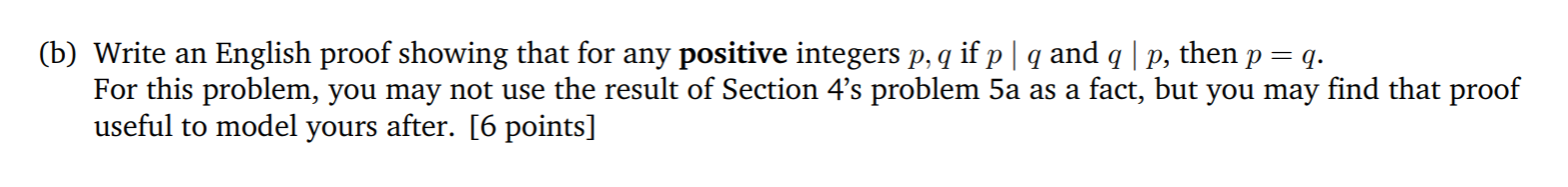 Fill out the poll everywhere for Activity Credit!

Go to pollev.com/cse311 and login with your UW identity
Or text cse311 to 22333
Try a few of your own
Try a few of your own
Two Prototype Relations
A lot of fundamental relations follow one of two prototypes:
A relation that is reflexive, symmetric, and transitive is called an “equivalence relation”
A relation that is reflexive, antisymmetric, and transitive is called a “partial order”
Equivalence Relation
Partial Order Relation
Equivalence Relations
Partial Orders
Why Bother?
If you prove facts about all equivalence relations or all partial orders, you instantly get facts in lots of different contexts.
If you learn to recognize partial orders or equivalence relations, you can get a lot of intuition for new concepts in a short amount of time.
Combining Relations
Combining Relations
To combine relations, it’s a lot easier if we can see what’s happening.

We’ll use a representation of a directed graph
Directed Graphs
Directed Graphs
Directed Graphs
Directed Graphs
Representing Relations
1
2
3
4
Combining Relations
2
2
1
1
3
3
Combining Relations
2
2
1
1
3
3
Combining Relations
Relations and Graphs
Describe how each property will show up in the graph of a relation.
Reflexive

Symmetric

Antisymmetric

Transitive
Relations and Graphs
Describe how each property will show up in the graph of a relation.
Reflexive

Symmetric

Antisymmetric

Transitive
Every vertex has a “self-loop” (an edge from the vertex to itself)
Every edge has its “reverse edge” (going the other way) also in the graph.
No edge has its “reverse edge” (going the other way) also in the graph.
Midterm Misconceptions
Induction Problem
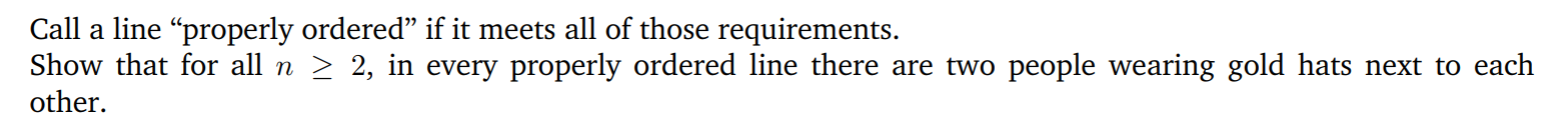 Induction Problem
Induction Problem
Induction Problem
But wait…don’t we just do that when we prove inequalities by induction?

Nope! 
1. Inequalities aren’t for-all statements (or if they are you introduce the variable at the start, like we did for that string induction proof)
2. We prove inequalities the normal way we prove inequalities (either starting from a fact you know and deriving the desired inequality, or starting from the left hand side and altering it until you get the right hand side).
Induction Problem
But wait, don’t we “build up” when we do structural induction?
Nope!

The recursive definition in structural induction guarantees us what the arbitrary element looks like…it’s made up of two ‘smaller’ elements in the set.
…and the template just lets us skip the words “let T be arbitrary, by the recursive definition, T is of the form…”
Induction Problem
Set Problems
Notes from the TAs
Be careful with set-builder notation

Using variables you’ve defined in spots where dummy variables are expected:
1. Does not mean what you think it means.
2. “Hurts [your TA’s] brain”
Dummy Variables
Dummy Variables
Set Proofs
Set problems
This was a hard problem. 
It’s what we call a “synthesis” problem – applying familiar ideas and techniques in new combinations.
You should expect these types of problems in all of your future courses if you haven’t seen them already; the end goal of university education is synthesis. 

You needed to combine set proofs, set builder notation, quantifier notation (both exists and for-all) to do this problem.
When a problem is hard, it’s easy to get overwhelmed.
Take a deep breath, and do the 4-step process.

1. What do the words in the statement mean?
2. What does the statement as a whole mean?
3. Where do I start?
4. Where is my target?
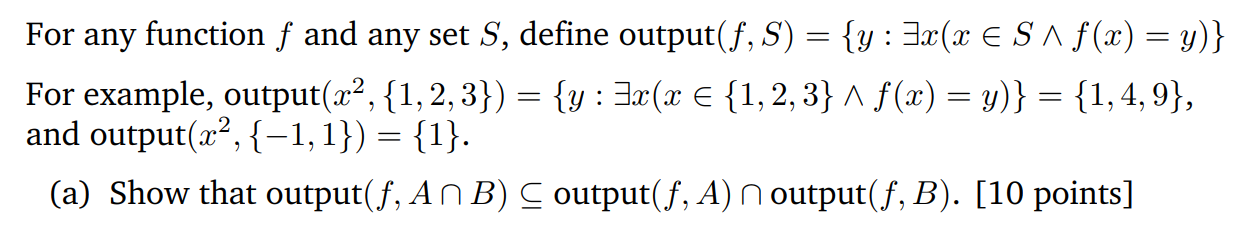 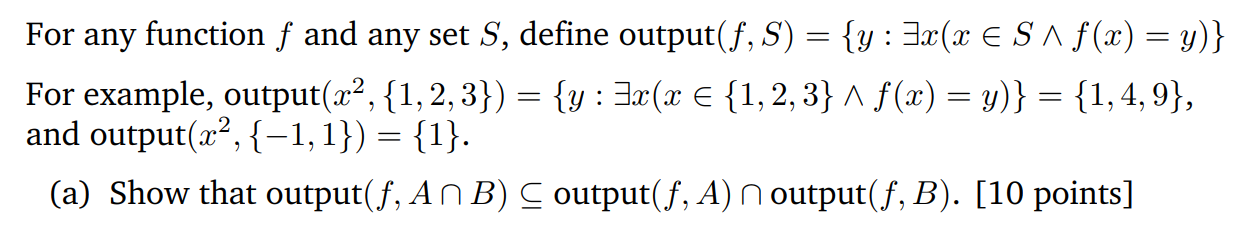 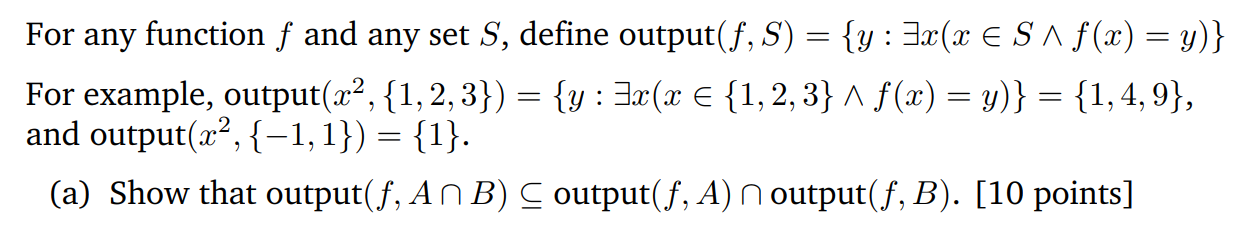 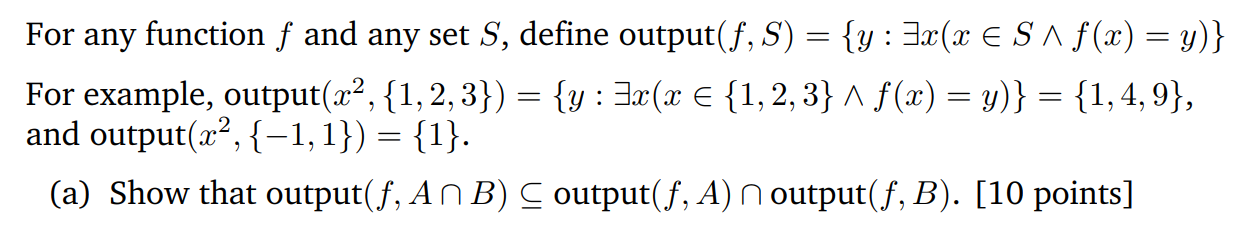 Translation
Here’s a process:
1. Read through in order, looking for any quantifiers.
2. Write the “core” assertion
3. Add in any domain restriction.